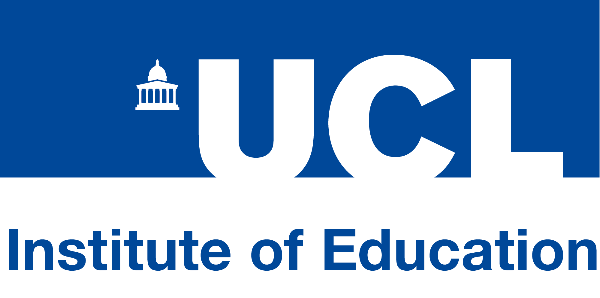 HE finance in England: what we have learnt from Australia?
Lorraine Dearden
University College London and Institute for Fiscal Studies
Email: ldearden@ifs.org.uk
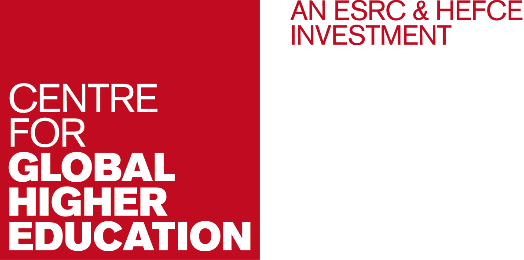 Young full-time HE participation in Great Britain has risen dramatically over the last 50 years
Sources. 1961-1999: Elias P. and Purcell K. (2004) ‘The Earnings of Graduates in their Early Careers’, Warwick Institute for Employment Research, Figure 1; 2000-2010: Department for Business Education and Skills (2014) ‘Participation rates in higher education: academic years 2006/2007 – 2012/2013 (Provisional)’, 24 August, Tables 1, A and B.
Challenge for UK government: how to fund expansion in a fair way?
Does this mean 100% subsidy i.e. ‘Free’ Higher Education?
Graduates on average earn more and therefore pay higher taxes
But ‘Free’ HE is regressive as involves non graduates subsidising high earning graduates
Graduates are also benefitting from a service to which not everyone has access and from which they derive personal benefit in addition to social benefits of HE
What is the right balance between public and private contributions that minimises risks for low socio-economic students and is affordable?
Solution: Income Contingent Loans (ICLs) – the Bruce solution
1990s no fees but mortgage style student loans for maintenance

ICLs introduced in 1999 for maintenance but still upfront means tested fees (maximum of £1,000)
Still needed Bruce

2006 introduced ICLs for both fees (£3,000) and maintenance
We got there
Current system
Currently student can borrow for fees and maintenance and then pay back 9% of their income above £21,000
If loan not paid back within 30 years then written off (part of government subsidy for HE)
ICL in England ensures for students that:
No upfront costs for low income students and all students can get ICL maintenance loans for living costs
Those graduates who do best in labour market, pay off their loan in full, pay more than the cost of the loan to the government cf those who do badly who receive a subsidy (consumption smoothing and insurance)
© Institute for Fiscal Studies
Got a lot right but recent reforms have got crucial things wrong – taken ICLs too far?
UK system is way too complex and not well understood
High interest rates that apply during HE, don’t apply below first earnings threshold and then fully operate above £42,000
Bad publicity over ‘usurious’ interest rates
Debt is highest for poor earning graduates
Due to abolition of grants  and replacement with ICLs that was done for government accounting reasons (reduced deficit spending)  rather than cost saving reasons
Again generated bad publicity (coupled with abolishing bursaries for nursing students)
© Institute for Fiscal Studies
Impact of participation on poor students?
Poor students have had biggest increase in proportionate terms of any group since introduction of ICLs as no upfront cost and more places available (cf with ‘free HE’)
Gap in participation between poorest and richest has slightly narrowed
Latest reforms may change this
© Institute for Fiscal Studies
HE participation by quintiles of advantage
Source: UCAS End of Cycle Report 2014, Figure 74 (2006 onwards) and 2013 Report Figure 56 (2004-5, adjusted by ratio of 2006 figures in 2014 report to those in 2013 report). 
 
Note: Q1 is the most disadvantaged group, Q5 is the least disadvantaged.
© Institute for Fiscal Studies
Impact on funding per student at HE (per degree)?(£2017)
© Institute for Fiscal Studies
ICLs in England
Are not perfect and certain design elements need changing
Abolition of grants in 2016 undesirable effects and doesn’t save much money
Not impacted on access for low-socio economic students and ensures they have no upfront costs from going to HE (between 50-100% increase in low SES participation in HE variously measured)
Increased funding for HEI even though student numbers expanding
Reduced government outlays on HE though still significant taxpayer contributions to HE including for ICL system
General view that this is fair for all taxpayers
Thanks Australia
© Institute for Fiscal Studies